平安福音堂 
2020年 聯堂培靈會 

6/11(四)
重燃使命─迎向挑戰
黎仲明長老
歌羅西教會
歌羅西教會背景
一條曲折河流此教會，教會也面對曲折的問題。
歌羅西地理環境，由西向東必經之路。
做成不同的人住在此地方。
這地方是多元宗教信仰(pluralism)
這教會可能是以巴弗建立
歌羅西書結構
歌羅西書思路
和睦人鄰關係
藉著救恩
與主連合的生活
同心讚美敬拜
穿上新人
道成肉身(神的真像)
信徒的豐盛
神的豐盛
基督的豐盛
愛的德行
除去舊人
脫離以人為中心敬拜
內心的污穢
提防異端
敗壞的行為
大綱
真福音→真信仰
真福音→泛挑戰
真福音→真見證
真福音→真見證
真福音→泛挑戰
真福音→泛挑戰
人間理學
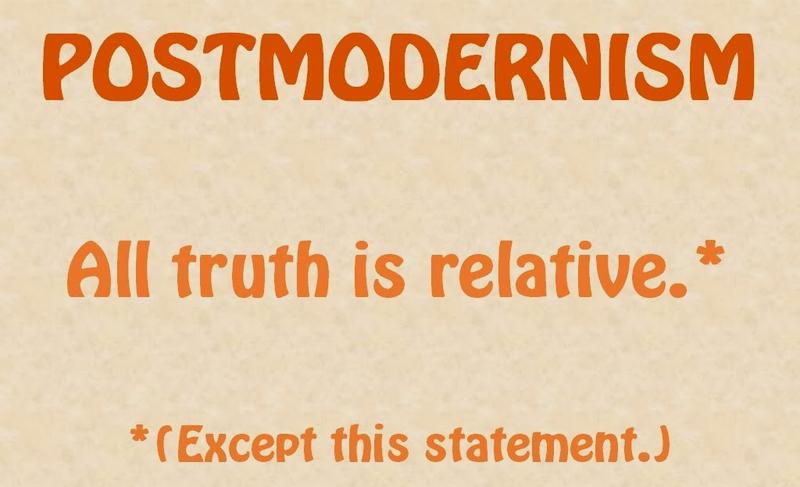 靈界經驗
功德主義
苦修主義
物質主義
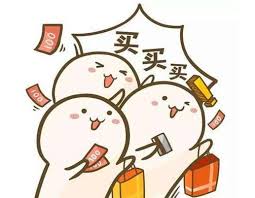 真福音、真見證
真福音、真見證
回應挑戰
相交上 ─ 彼此相愛
真理上 ─ 站穩進深
靈性上 ─ 與主結連
生活上 ─ 活出見證
福音上 ─ 隨傳隨走
神啊！你名何等廣大泱漭(El Shadai)
神啊，你名何等廣大泱漭！
我今投身其中，心頂安然；
有你彀了，無論日有多長；
有你彀了，無論夜有多暗。 

你是我神！全有！全足！全豐！
你能為我創造我所缺乏；
有你自己，在我回家途中，
無論有何需要，都必無差。
(平安詩集 第9首, 1及3節)